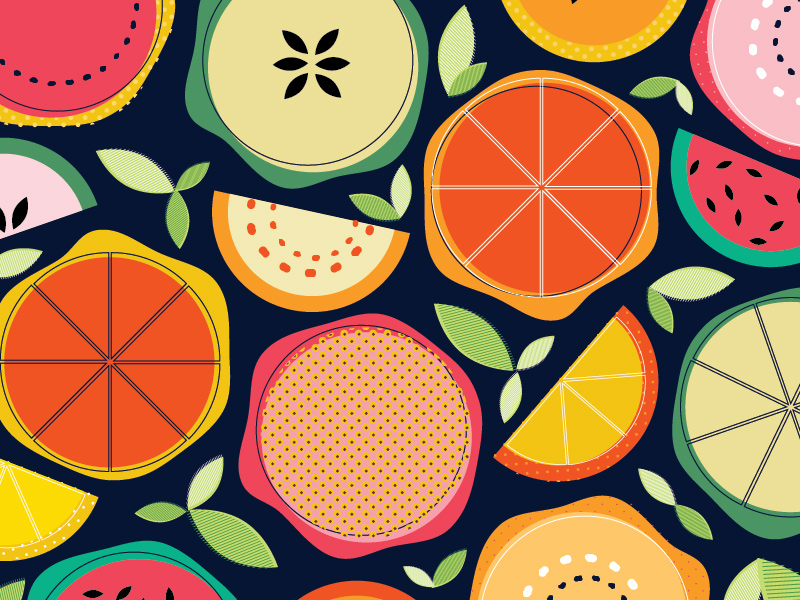 Fruitful for the Lord
Colossians 1:15-18
"Neither Will I Tell You"
The Authority of Christ
"Neither Will I Tell You"
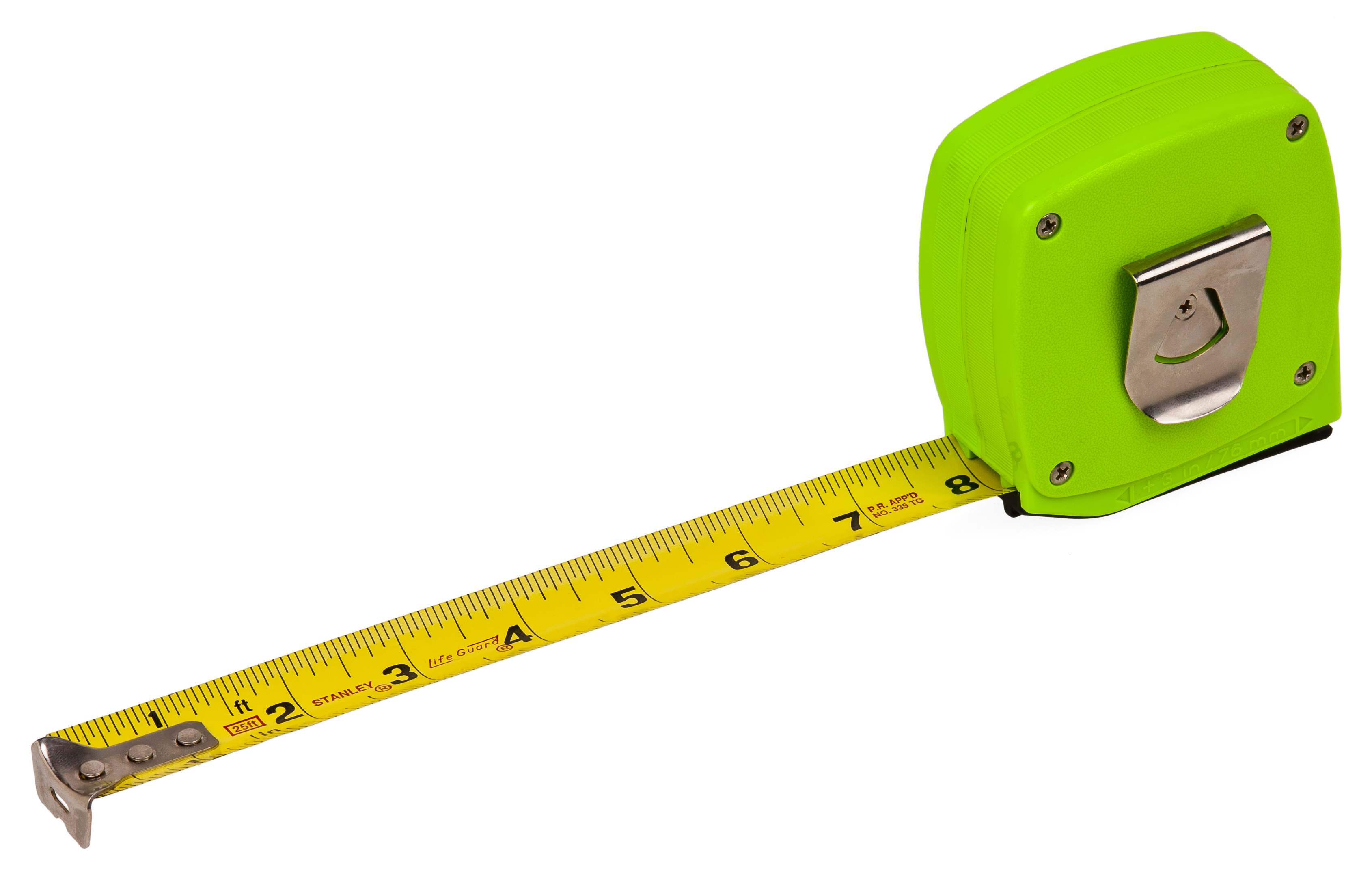 The Authority of Christ
The Need for Authority            —Mt 21:23a
Authority (exousia): the right to say or act
We interact w/, submit ourselves to, & depend on authority 
When a diverse group of ppl (church) agree to abide by a common standard of authority, unity is possible—(Jn. 12:47-48; Eph. 4:1-6)
"Neither Will I Tell You"
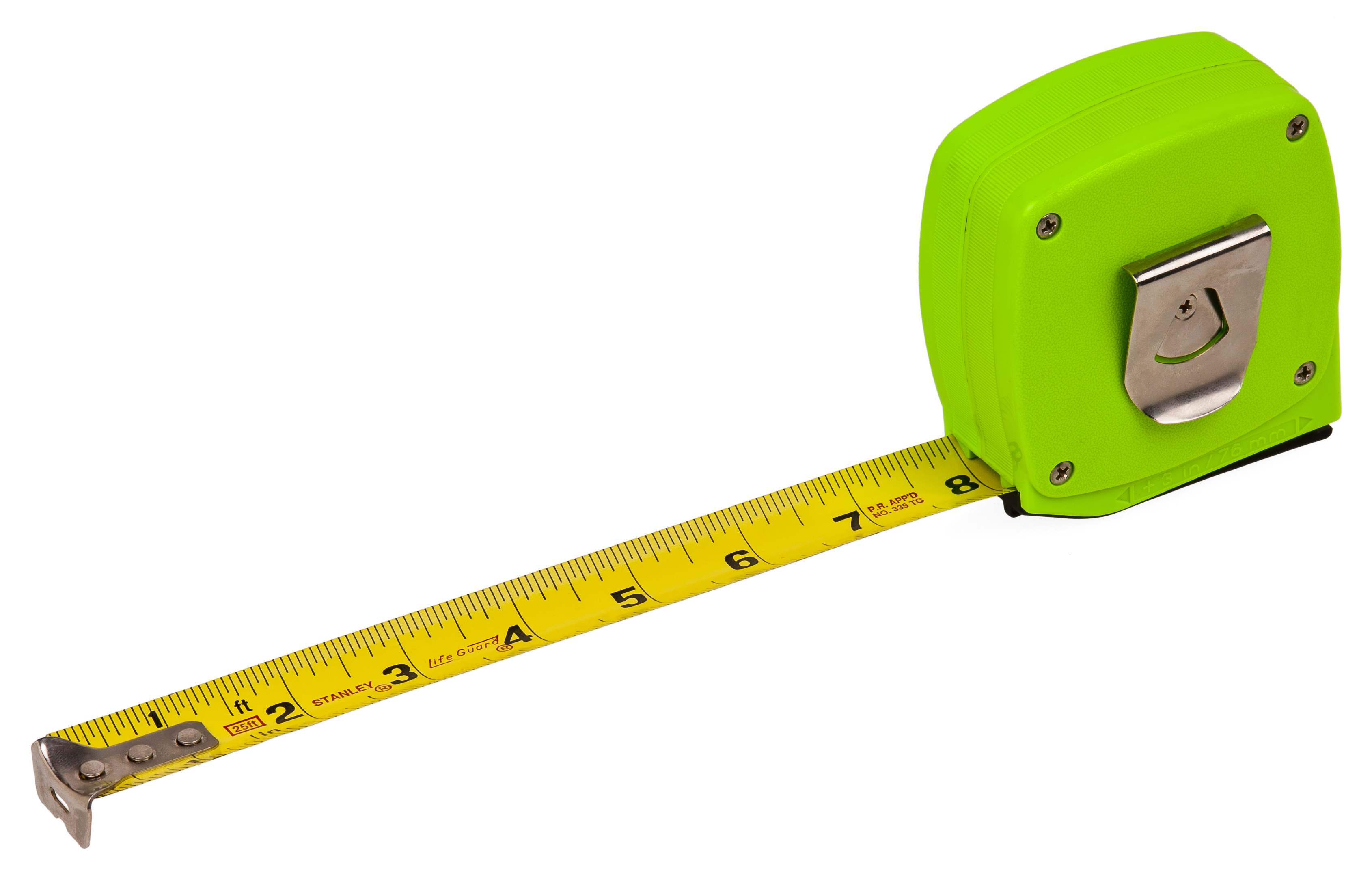 The Authority of Christ
The Need for Authority
The Delegation of Authority —Mt 21:23b
Authority is delegated from greater to lesser—(Mt. 8:5-13) 
Who gave Jesus authority?—(Jn. 5:19, 30; 8:28; 12:49; 16:13)
Now, Jesus is our source of authority—(Heb. 5:8-9; Mt. 28:18; Eph. 1:22; Mt. 17:1-6; Col. 3:17)
"Neither Will I Tell You"
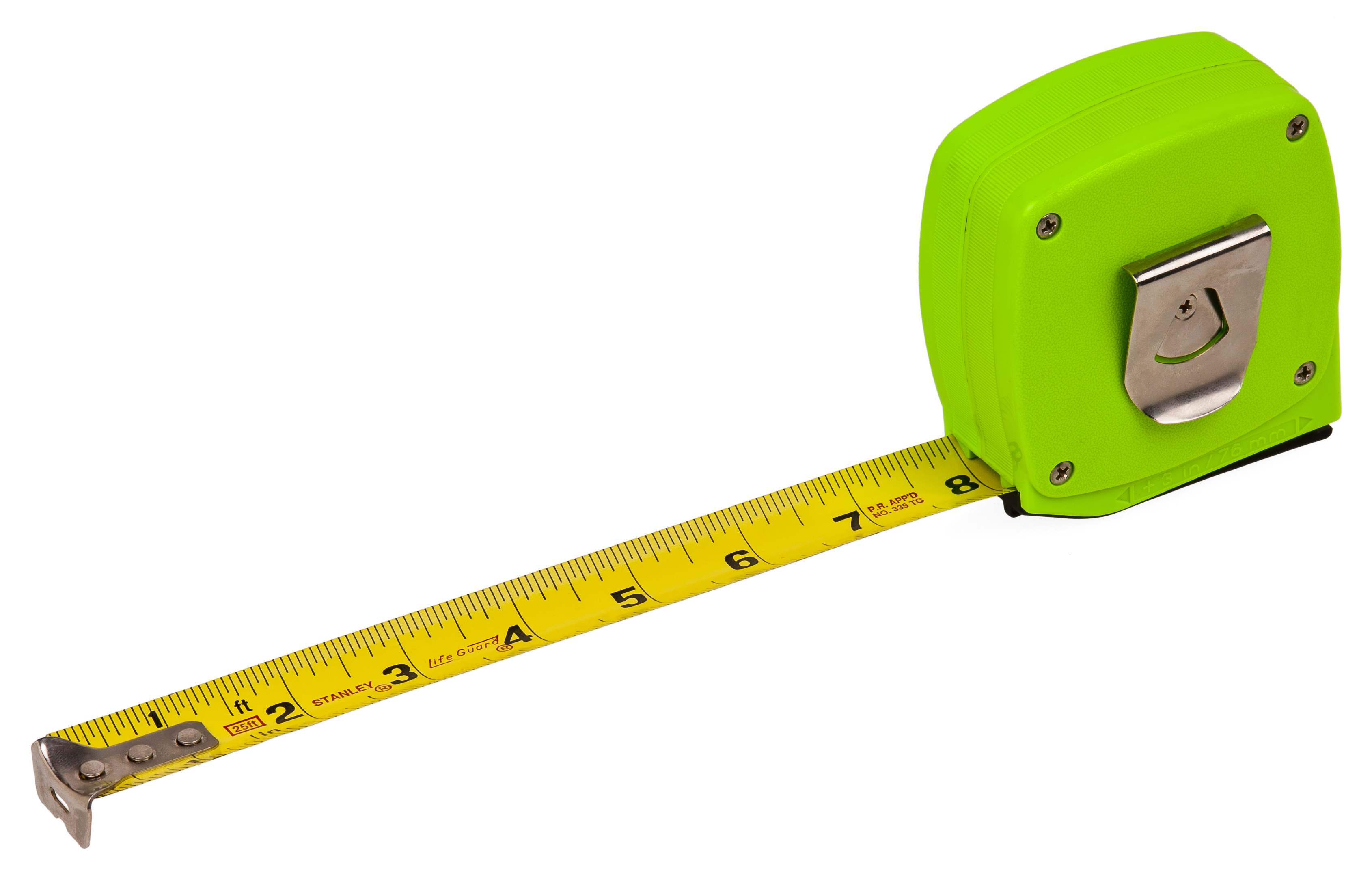 The Authority of Christ
The Need for Authority
The Delegation of Authority
The Source of Authority         —Mt 21:24-27
Jesus has come to His temple—(Mal. 3:1)
"Neither Will I Tell You"
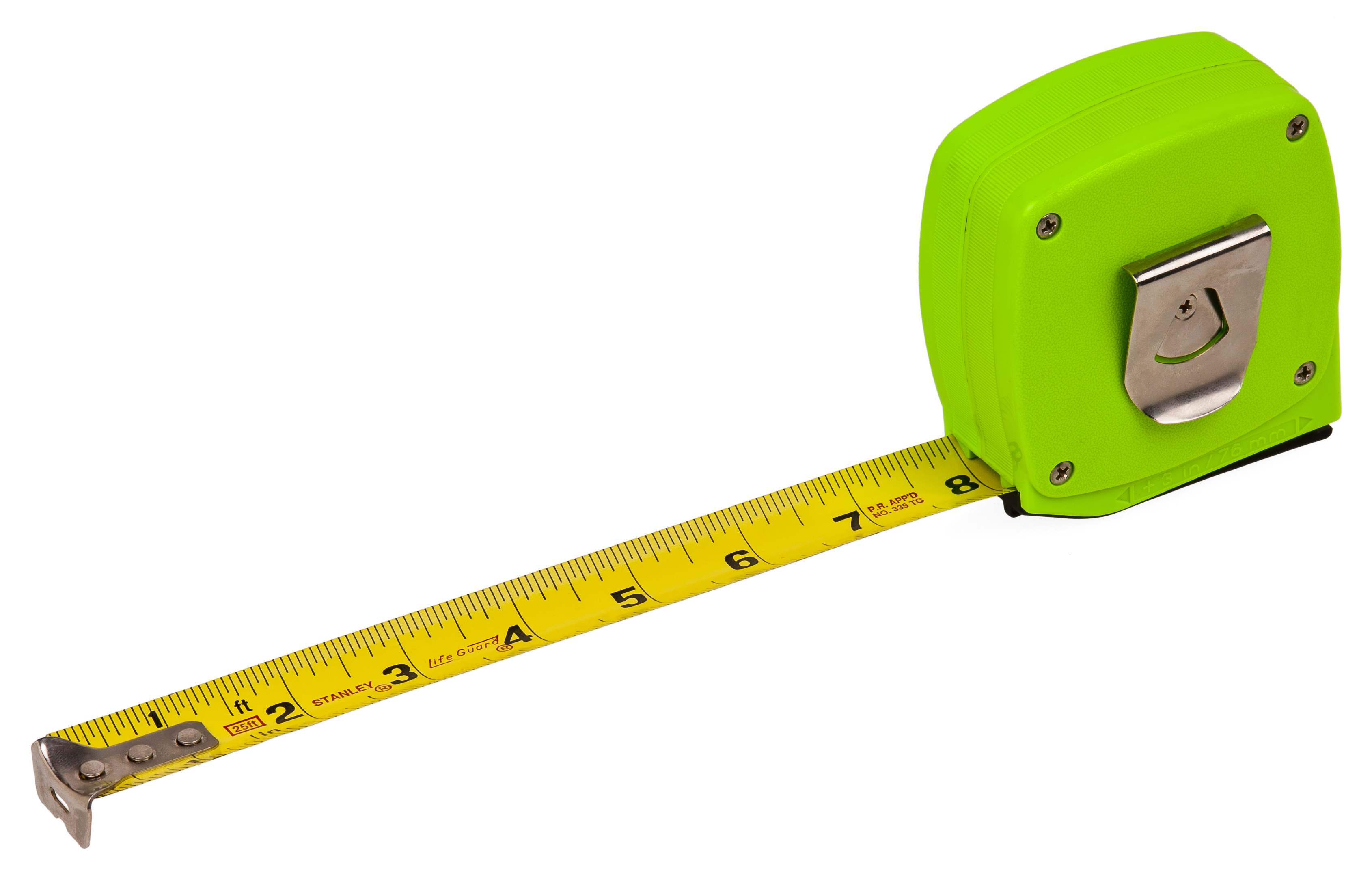 The Authority of Christ
The Need for Authority
The Delegation of Authority
The Source of Authority
Establishing Authority
Tell/Direct Command—(Mt. 15:1-6)
Show/Approved Example—(Mt. 12:1-8)
Imply/Necessary Inference—(Mt. 22:23-32)
"Neither Will I Tell You"
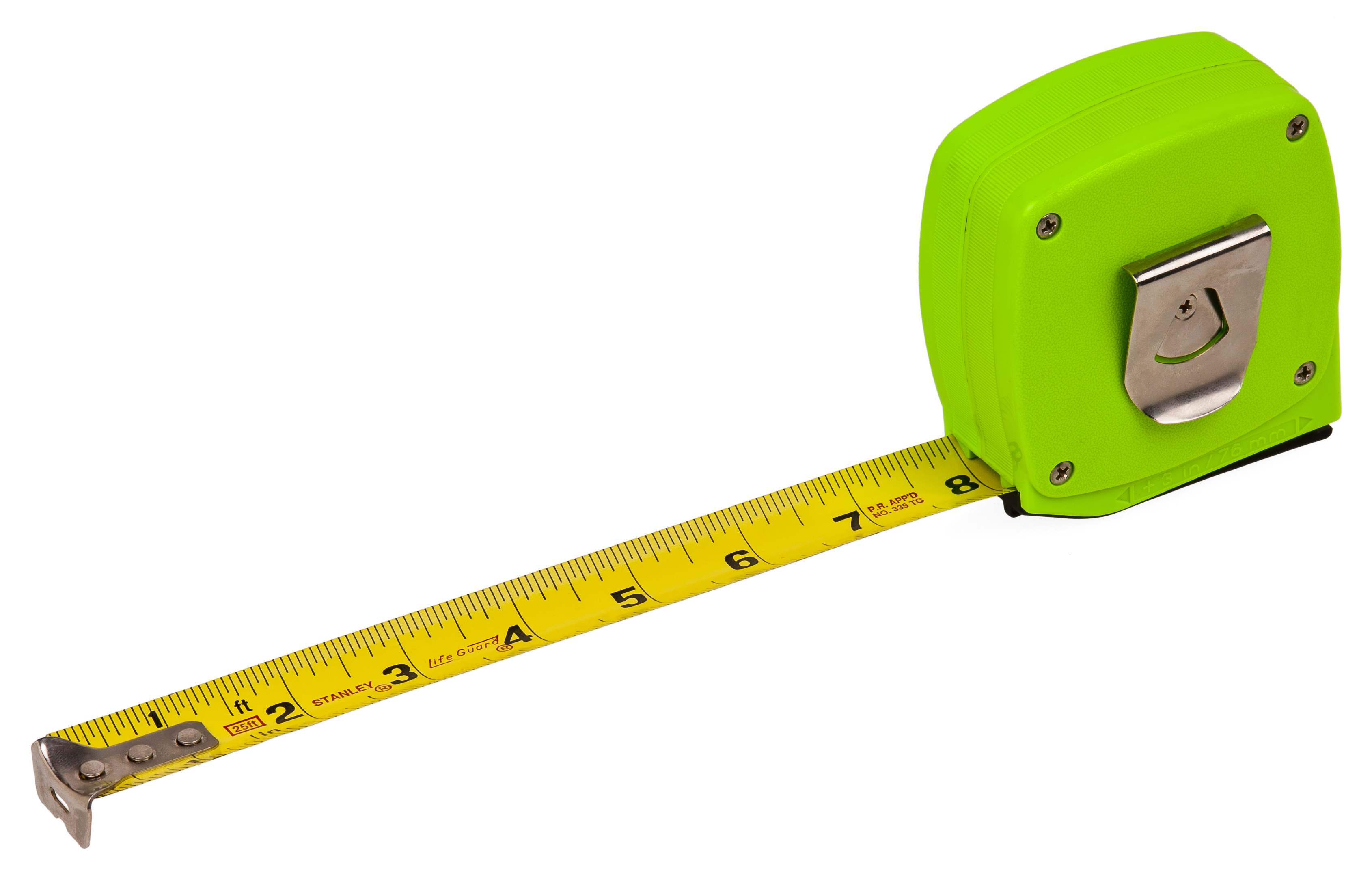 The Authority of Christ
The Need for Authority
The Delegation of Authority
The Source of Authority
Establishing Authority
The Application of Authority
My feelings?—(Prov. 14:12)
My past personal experience?—(Mt. 7:22-23)
My relatives’ views of authority?—(Mt. 10:37)
The popular view of authority?—(Mt. 7:13) 
The views of religious leaders?—(Mt. 15:6) 
My own conscience?—(Acts 26:9)
All Irrelevant!
(Col. 3:17)